レポート・論文FAQ　文学研究における引用の作法について
文学研究科ラーニングアドバイザー
目次
0．引用とは？
1．直接引用と間接引用について
　　1-1．短い引用／1-2．長い引用／1-3．要約引用
2．レファレンスについて
　　2-1．図書（単著・共著）／2-2．雑誌論文／2-3．その他（新聞記事、ウェブサイト）
3．その他の注意事項
0．引用とは？
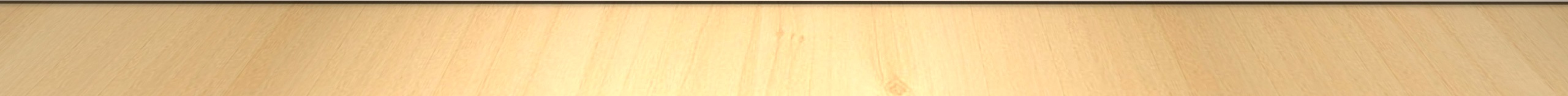 1. 先行研究を踏襲する
学問・研究は、過去の研究の蓄積の上に成り立っている。そうした先行研究をふまえること、そして、自身の研究がそれらのなかのどこに位置づけられるのかを明確にすることが求められる。自分の主張が、誰がいつどこで公表した研究をふまえたものであるのかを明確にするためには引用が不可欠。
2. 研究のオリジナリティを示す
引用を通して、従来の研究において何が明らかになっているのかを示すことで、自分自身の研究が、それらとどのような点で異なるのか、また、どのような新しい知見を提供しているのかを説明できる。引用を行うことで、自身の研究のオリジナリティを明確にすることができ、レポートにおいても、その点を主張することが求められる。
3. 根拠・論拠を挙げる、他者の考えを説明する
レポートや論文では、問いに対して、自身の主張を論理的に導くことが求められる。そのためには、読み手が納得できるような根拠を挙げる必要がある。ただし、根拠を挙げるために、すべてを自分で考えたり、すべてを自分で実験して明らかにしたりする必要はない。むしろ先行研究の成果を用いることは、自身の研究の客観性を高めるために必要なプロセスである。また、レポートや論文などにおいては、自分自身の主張がもつ特色や強みを明確にするために、他者の議論を紹介して、その議論を批判的に検討したり、自分の考えとの相違を明らかにしたりする場合がある。その際にも、自分が用いた資料を明確に示すために、引用を行う。
1．直接引用と間接引用について
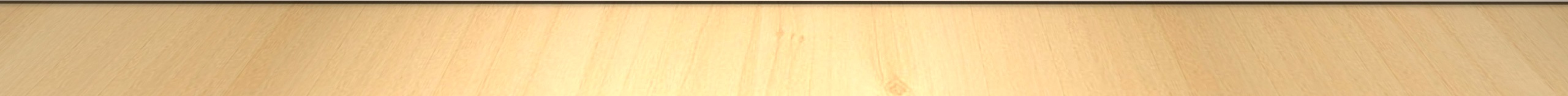 1-1．短い引用（直接引用）
☞短い引用は筆者自身の文章中で鉤括弧に入れて引用する

☞重要な単語や一行から二行程度の短い文を引用する場合は、引用する単語・文を鉤括弧に入れて引用する

☞原文に誤植があった場合でも一字一句変えることなく引用し、誤植だと考えられる言葉に「ママ」と付す

例．〇〇は、文学研究を行う上で「先行研究を探す際にもっとも有用なツールは、国会図書館サーチ、国文学論文目録データベースの二つ」だという。
1-2．長い引用（直接引用）
☞長い引用は、引用する分量が多い場合（200字以上が目安）に行う

☞長い引用をする場合は、一行空け・二段下げして引用する

☞鉤括弧は不要

例．〇〇は文学研究の資料調査について以下のように述べている。

　　　　先行研究を探す際にもっとも有用なツールは、国会図書館サーチ、国文学　　
　　　論文目録データベースの二つ。以上の二つに併せて、CiNii、有力な学会誌に　
　　　掲載された論文を検索でき、PDFでそれを読めるJ–Stage、独自の記事目録を　
　　　採集しているざっさくプラスなどのデータベースを活用すると良い。
1-3．要約引用（間接引用）
☞要約引用（間接引用）とは、引用したい内容を要約して自分の言葉で記述すること

☞文章量が多い内容を簡潔にまとめることができる

☞自分の言葉に置き直す以上、内容を正確に理解する必要がある


例．〇〇によれば、先行研究の文献を調査する上で、国会図書館サーチ、国文学論文目録データベース、CiNii、J–Stage、ざっさくプラスなどのデータベースを活用すると良い。
2．レファレンスについて
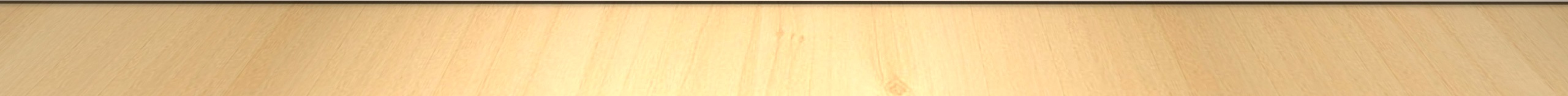 レファレンスとは？
☞レファレンスは、追検証したい人が記述の論拠になった一次資料や二次資料、先行研究などを特定できるようにしておくことが必要

☞統一されたレファレンスの示し方はないものの、第三者が追検証できるために書かなければならない必須事項はある

☞注記をつけるのは、レファレンスを示す場合と、文章の流れを整える場合がある。文章の流れを整えるというのは、言及しておく必要があるけれど、それを本文に入れると論理展開がスムーズに運ばない場合に、注記にして外に出すこと

☞本文の該当箇所に、本文と紛れないような注番号をつけ、注は本文末に一括して示す（脚注などの方法もある）
2-1．図書（単著・共著）
☞執筆者・編集名、論文や本のタイトル、出版社、発行年（月）、引用ページは必須

☞原則として、本のタイトルは『　　　』、論文のタイトルは「　　　」で括る

☞共著の場合は編集者名と論文のタイトルを明記する


例．単著
執筆者『引用の作法』（〇〇社、2022年12月、△−△頁）
　　
例．共著
執筆者「引用の作法」（立教太郎・立教次郎編『ラーニングアドバイザー研究』〇〇社、2022年12月、 △−△頁）
2-2．雑誌論文
☞雑誌の場合は巻・号も記す

☞原則として、雑誌名は『　　　』、論文のタイトルは「　　　」で括る


例．執筆者「引用の作法」（『ラーニングアドバイザー研究』第10巻5号、2022年12月、 △−△頁）
2-3．その他（新聞記事、ウェブサイト）
☞新聞の場合、見出し「　　」、新聞社名は『　　　』で括る

☞年月日と併せて朝刊、夕刊の情報も記載する

例.執筆者「引用の作法」（『立教新聞』夕刊、 2022年12月1日、 △頁）

☞ウェブサイトの場合、サイトの運営主体、記事の日付、URL、最終閲覧日を記入する

例.執筆者「引用の作法」（立教大学図書館（サイトの運営主体）、 2022年12月、http://library.rikkyo.ac.jp/learning/advisor/　最終閲覧日は2022年12月3日）
統一された注記の書き方はない
☞レファレンスや注記はいろいろな付け方があり、統一されていない

☞学会や学術誌によって、表記スタイルが異なったりする

☞学問分野によって表記に便利とされる要求が異なるため、統一されていない事情がある

☞最も良いのは、提出先に表記スタイルを確認すること
（レポートの場合は、直接担当の先生に確認すると良い）
3．その他の注意事項
☞先行研究にふれる際には、詳細を注に記したとしても、本文中に最初に示す箇所では、執筆者名をフルネームで示すこと

☞同じ文献を使う場合は、例えば「注3　前掲注2に同じ、〇〇頁」「注3　同前、〇〇頁」などと書く

☞発行年などは、西暦か元号で統一すること

☞一冊の文献であっても複数で執筆していれば、引用した部分の執筆者とタイトルを挙げること